В темноте летает кто-то,издавая громкий звук.Кто там спорит с самолётом?Ну, конечно, майский..
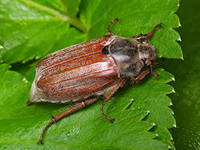 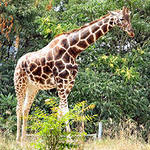 В жаркой Африке гуляет,Длинной шеей удивляет,Сам высокий, будто шкаф,Жёлтый, в пятнышках …
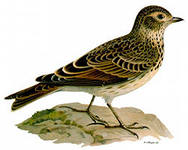 Гнездо своё он в поле вьёт,Где тянутся растения.Его и песни, и полётВошли в стихотворения.
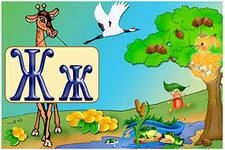 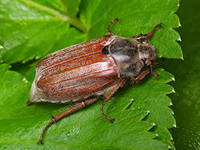 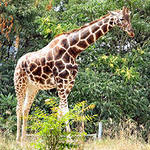 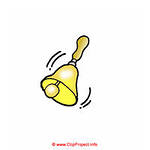 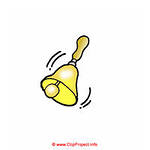 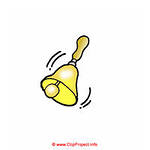 ж  у   к
ж   и   р   а    ф
ло
жа
лит
ра
лу
ба
ко
ж
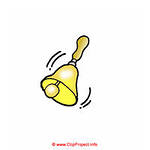 На  уроке  я  узнал…На  уроке  я  научился…